Escuela Normal de Educación Preescolar 
Licenciatura en educación preescolar
Ciclo escolar 
2018-2019
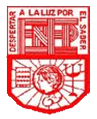 Planeación didáctica
Michelle Borjón Berlanga 
N.L. 02	    4° A
09 de Enero 2019
Saltillo, Coahuila.
Propósito
Desarrollar habilidades para saber diseñar planeaciones didácticas, tomando en cuenta los conocimientos adquiridos y poder aplicarlas de una manera exitosa en el jardín de niños. Y contribuir al pleno desenvolvimiento de los alumnos en el preescolar aplicando todos los campos formativos. 

Trabajar con el grupo de 3° A con la intención de que aprendan sobre todos los campos formativos con distintas actividades relacionadas con los oficios y profesiones, abordadas con talleres, proyectos y rincones.
Descripción
Grado: Tercer grado de PREESCOLAR

Tema: Oficios y profesiones

Campo de formación: Lenguaje y comunicación

Recurso tecnológico: Presentación de PowerPoint con videos y juegos interactivos anexados.  

Nombre de la actividad: “De grande quiero ser”

Tiempo: 45 minutos.
Planeación
Link de la actividad
https://drive.google.com/open?id=1f9U_gTUSZosnsrTbrVDIDXngsjBk24QR
*Se recomienda descargar la presentación para poder analizar y utilizar todos los elementos.
Rúbrica para evaluación
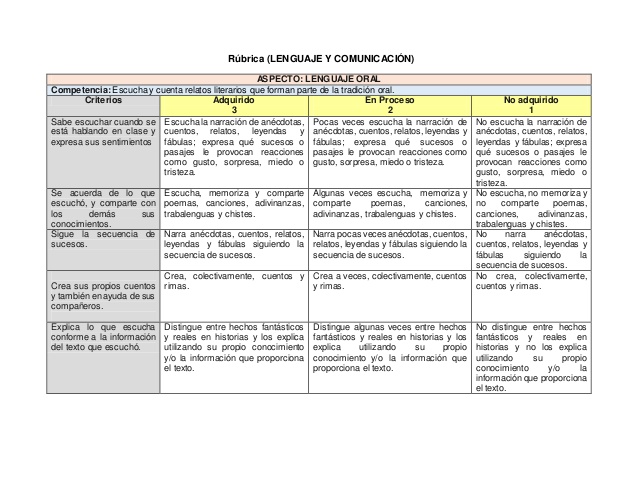 Rúbrica para evaluación
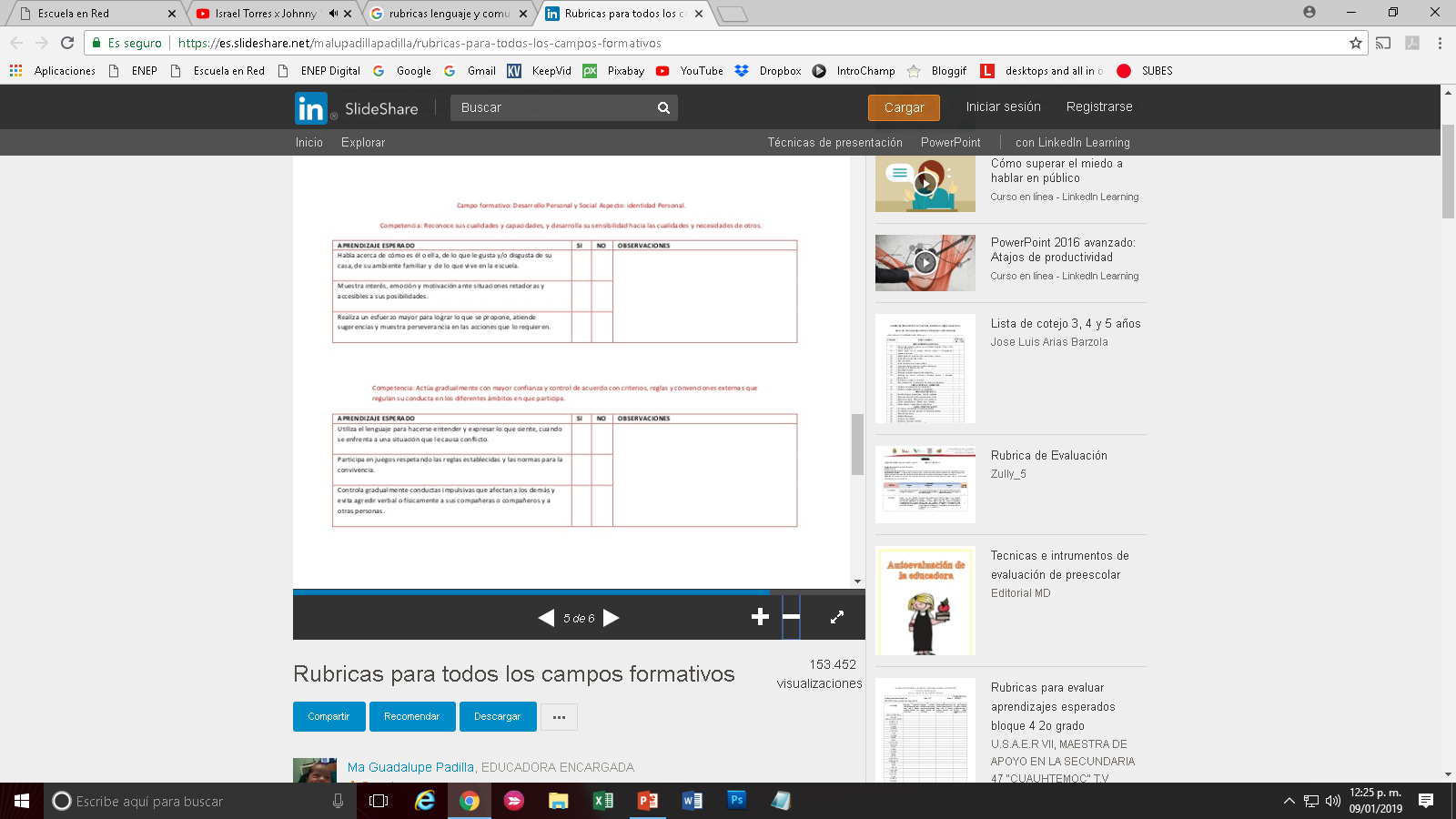